ФІЗИКА
ЕЛЕКТРОМАГНІТНІ ХВИЛІ
Основні поняття і закони класичної механіки
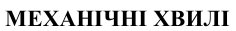 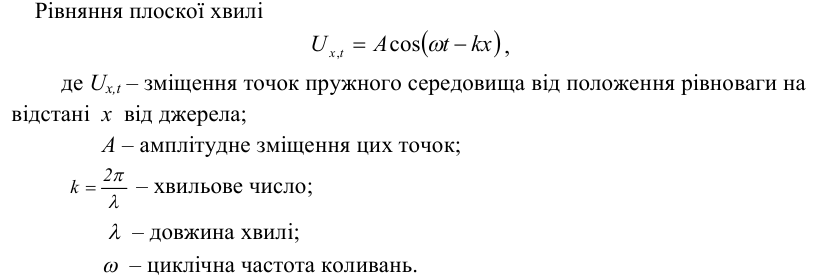 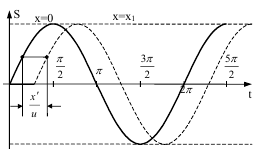 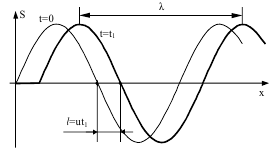 Основні поняття і закони класичної механіки
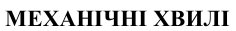 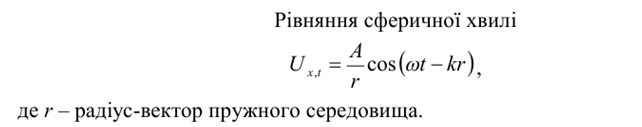 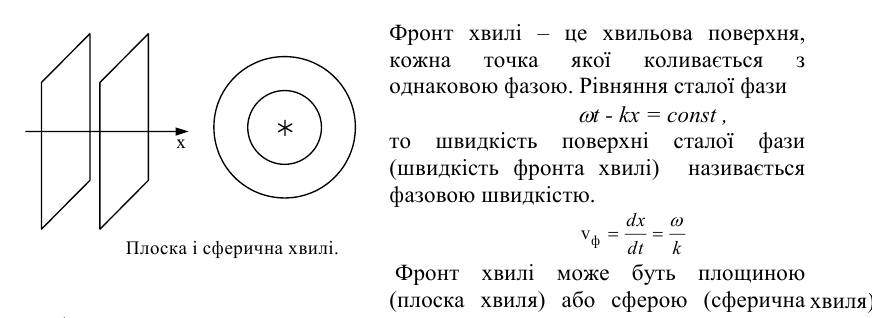 Основні поняття і закони класичної механіки
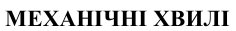 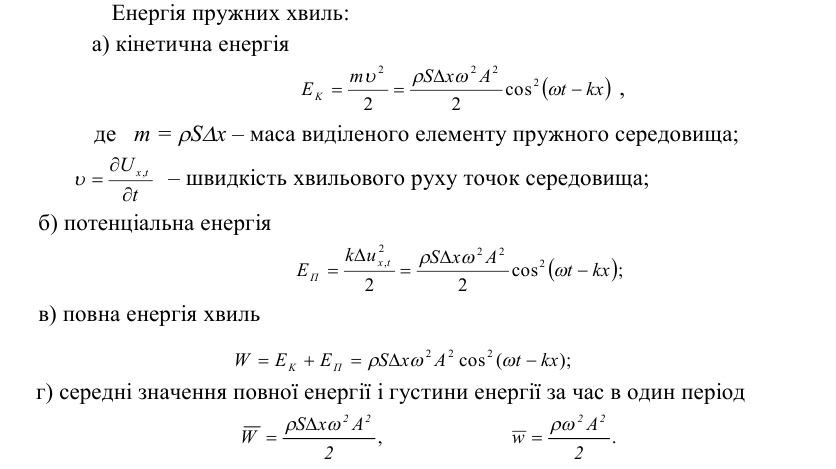 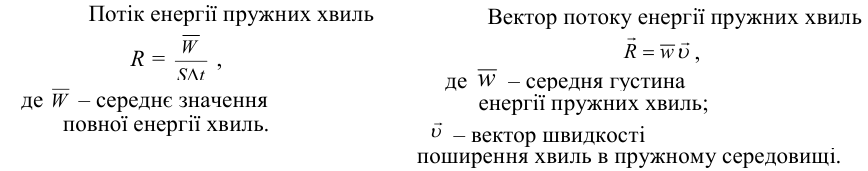 ЕЛЕКТРОМАГНІТНІ ХВИЛІ
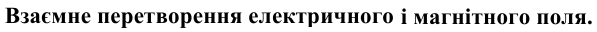 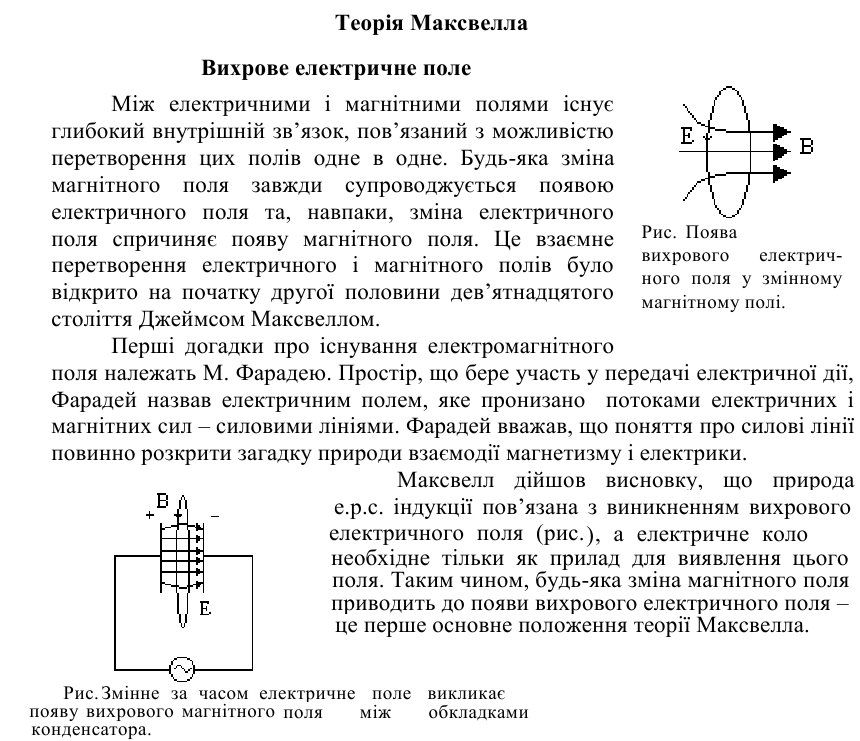 ЕЛЕКТРОМАГНІТНІ ХВИЛІ
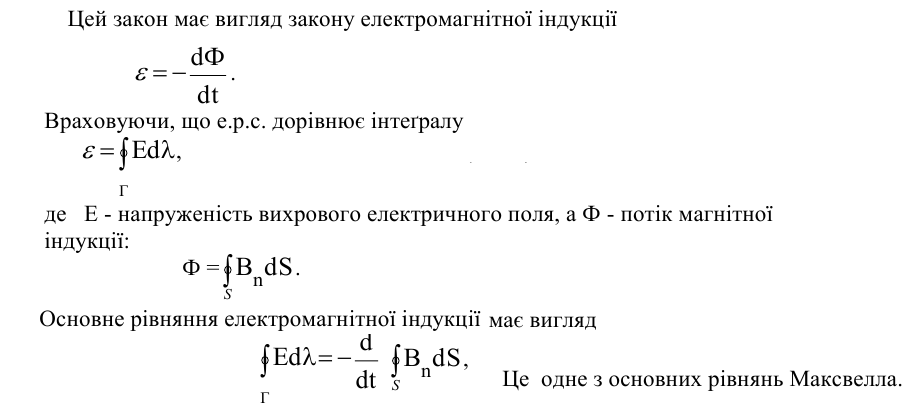 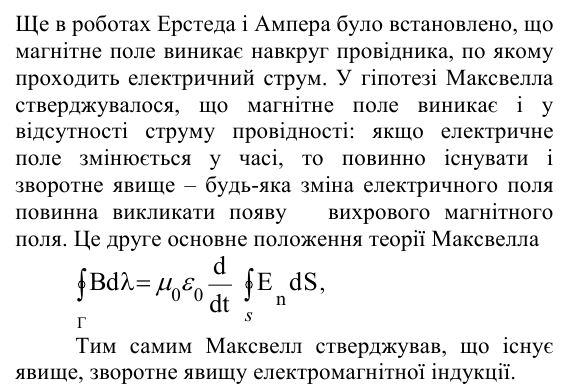 ЕЛЕКТРОМАГНІТНІ ХВИЛІ
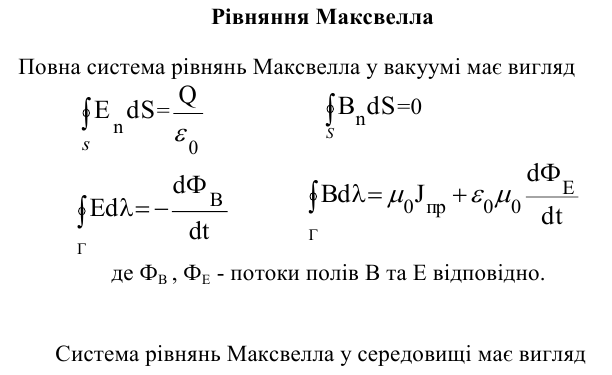 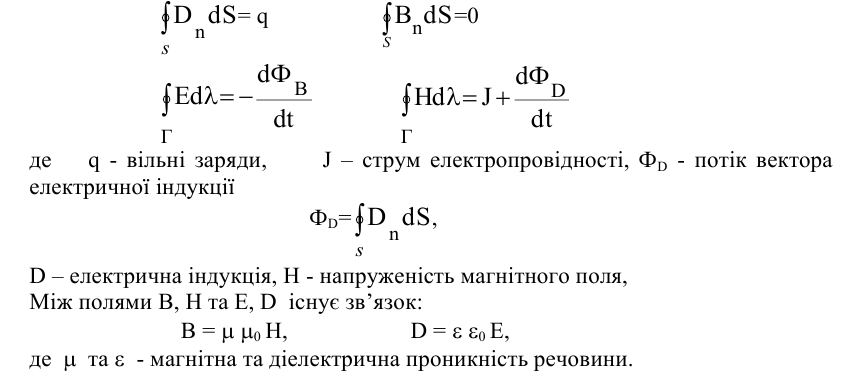 ЕЛЕКТРОМАГНІТНІ ХВИЛІ
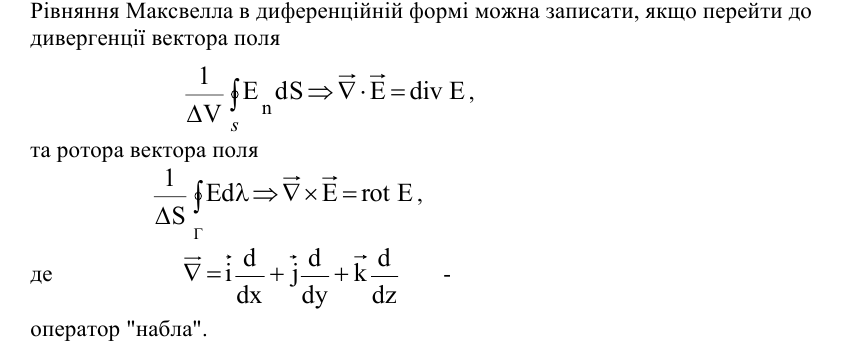 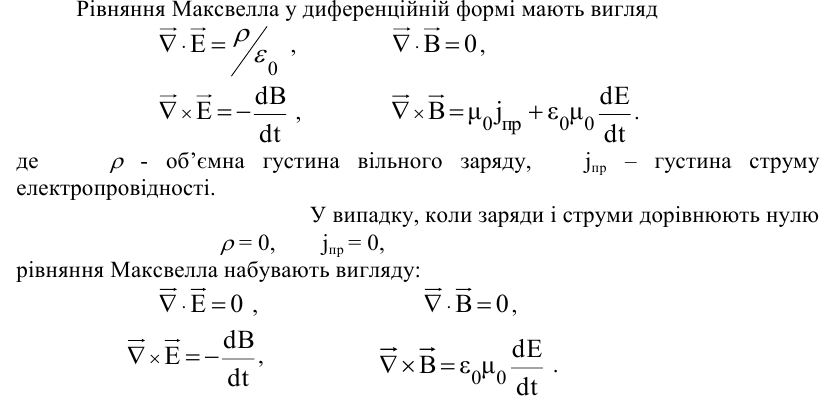 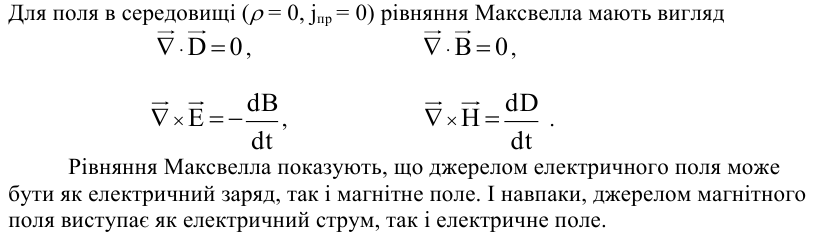 ЕЛЕКТРОМАГНІТНІ ХВИЛІ
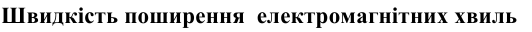 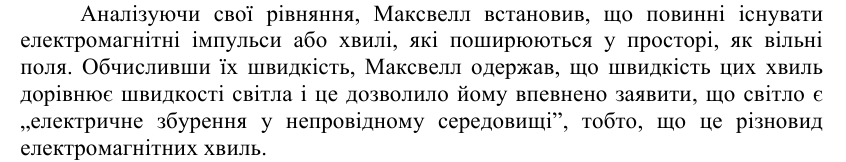 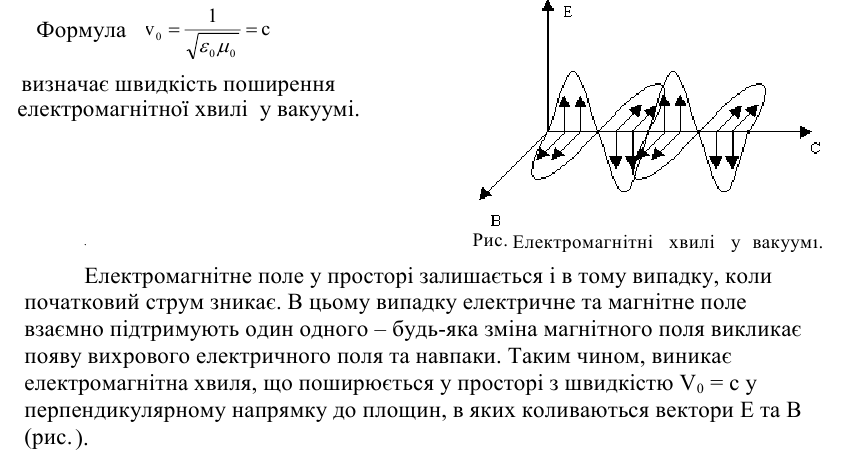 ЕЛЕКТРОМАГНІТНІ ХВИЛІ
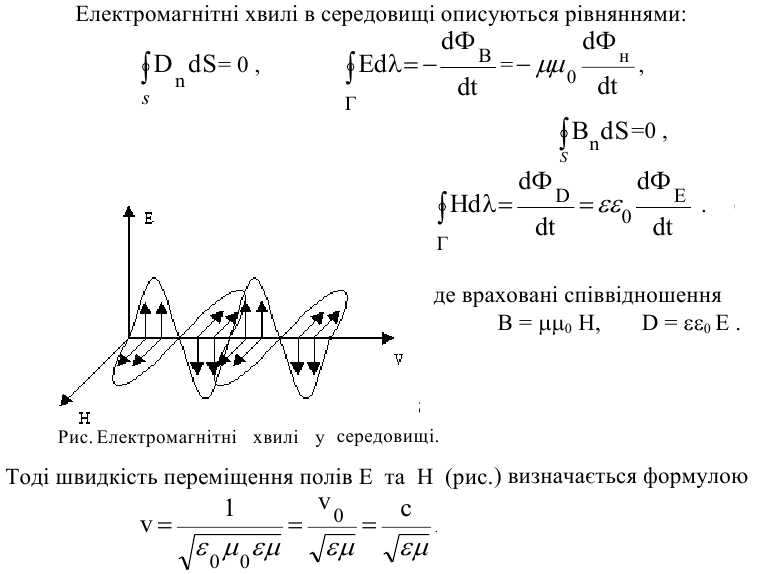 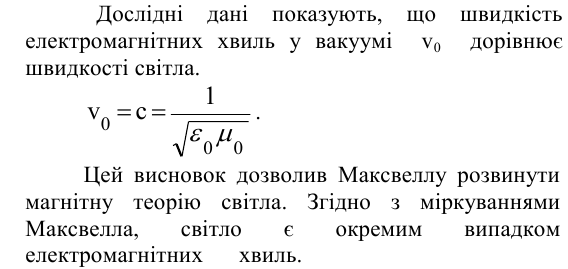 ЕЛЕКТРОМАГНІТНІ ХВИЛІ
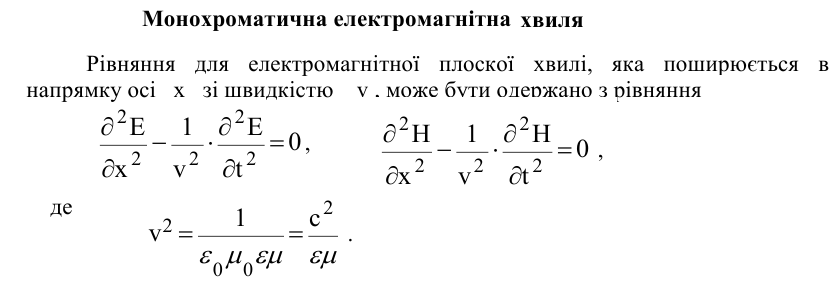 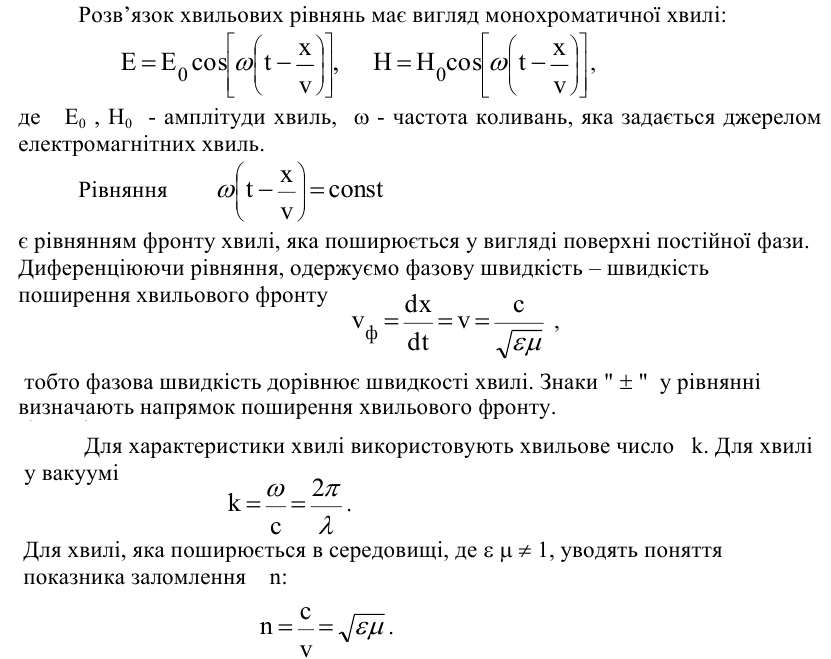 ЕЛЕКТРОМАГНІТНІ ХВИЛІ
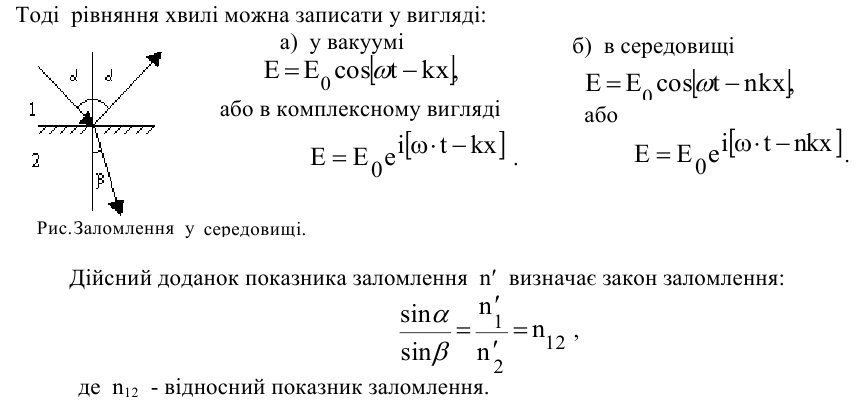 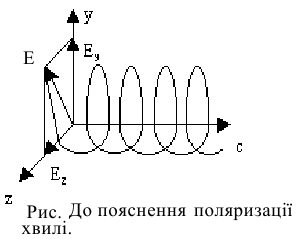 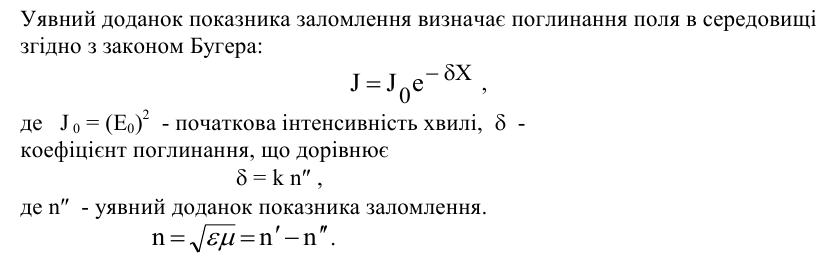 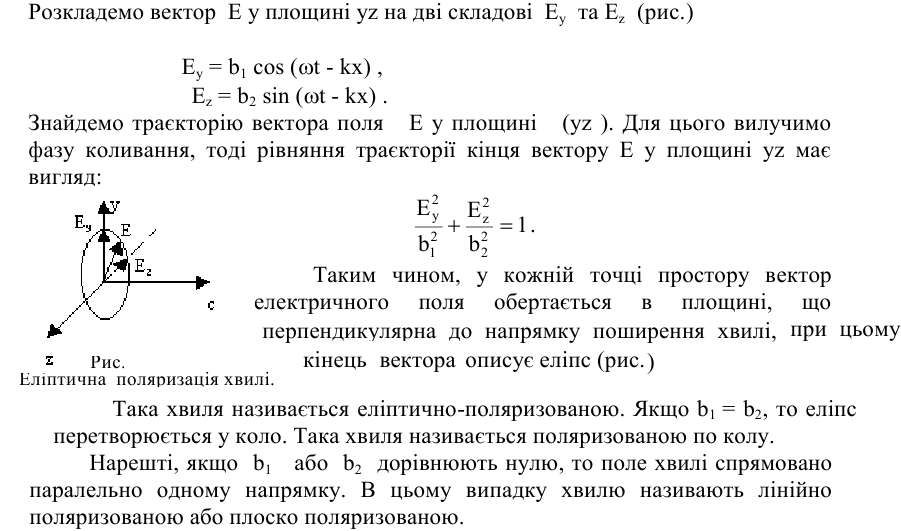 ЕЛЕКТРОМАГНІТНІ ХВИЛІ
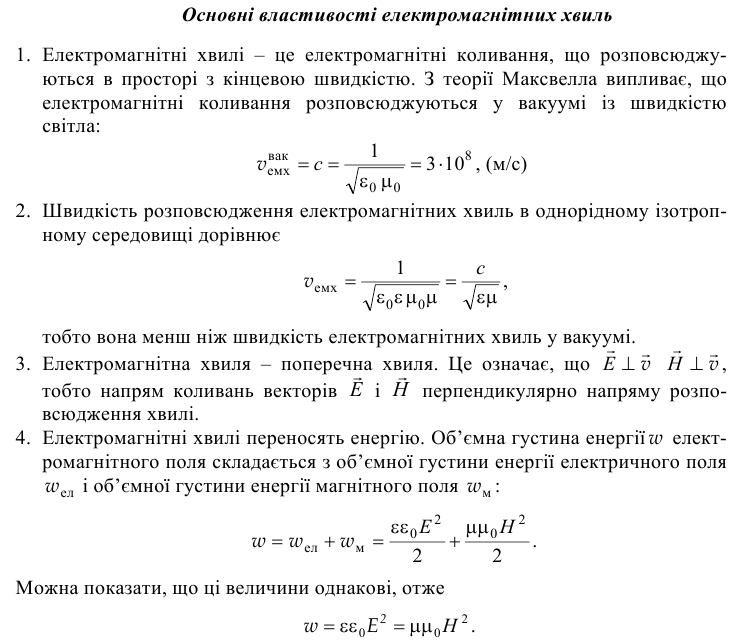 ЕЛЕКТРОМАГНІТНІ ХВИЛІ
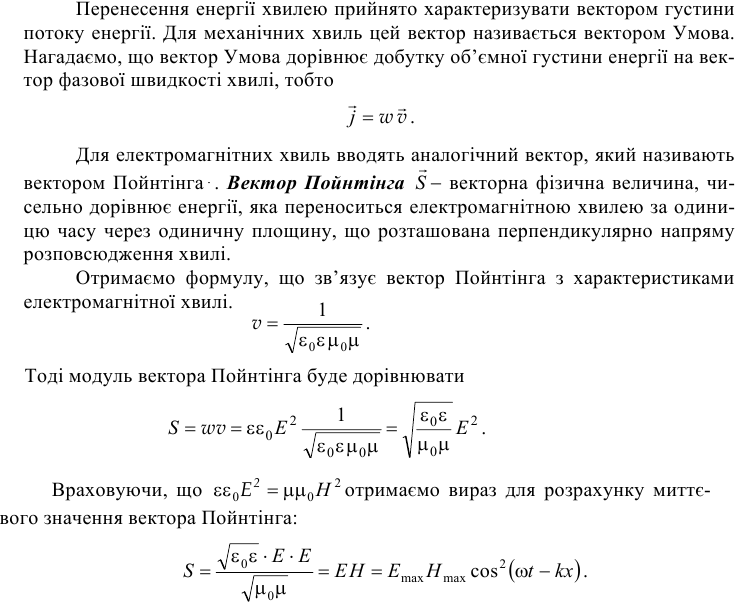 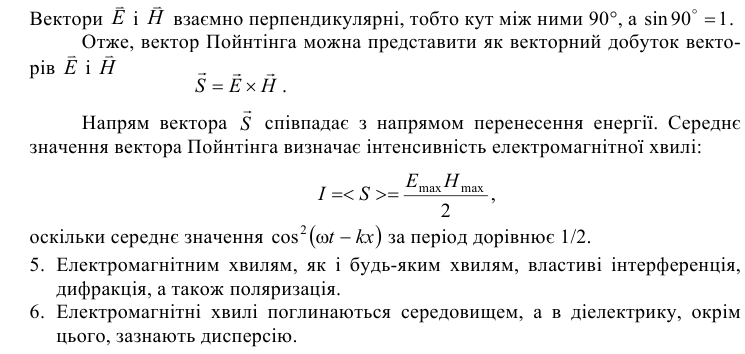 ЕЛЕКТРОМАГНІТНІ ХВИЛІ
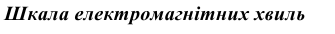 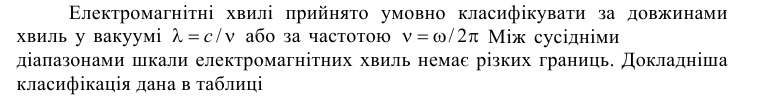 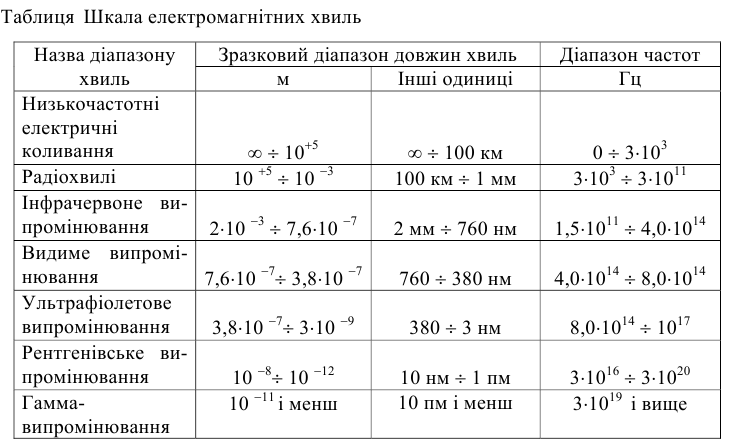